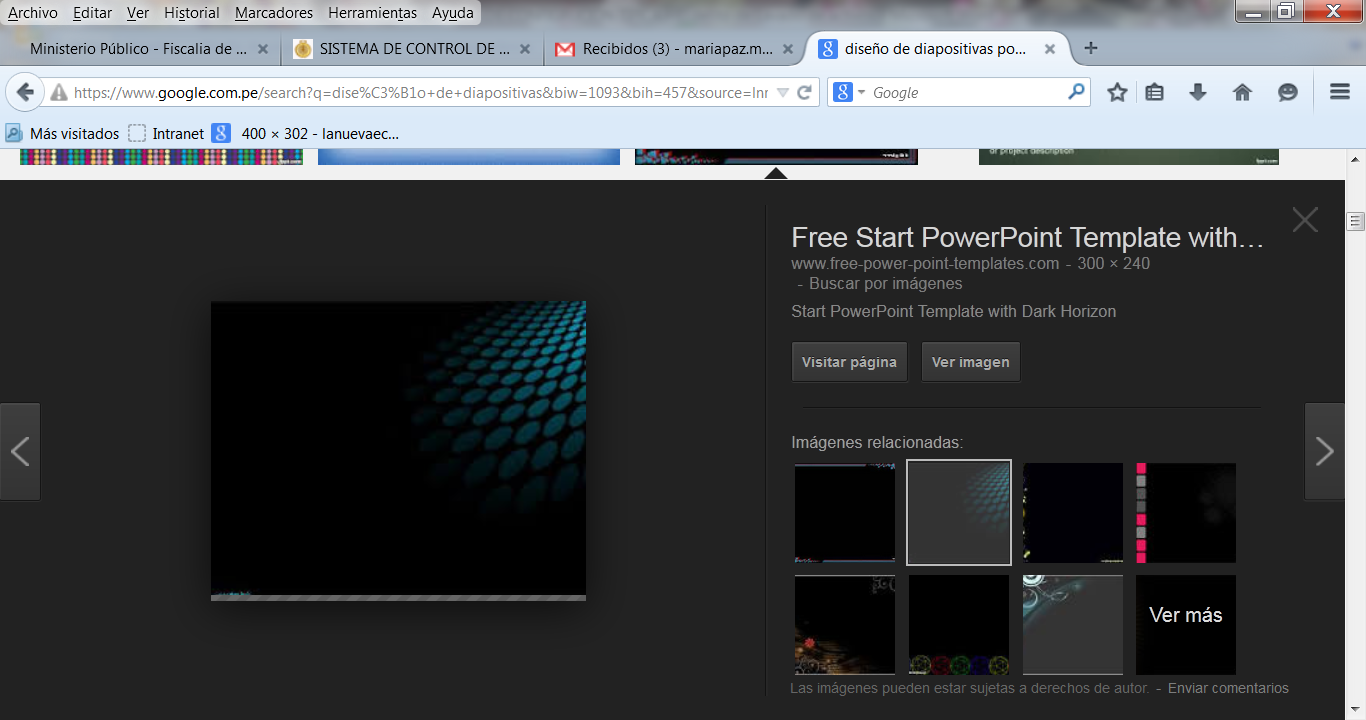 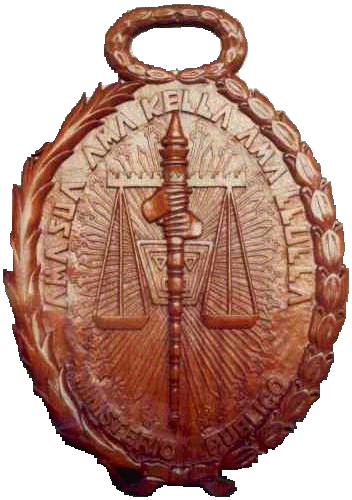 LAVADO DE ACTIVOS
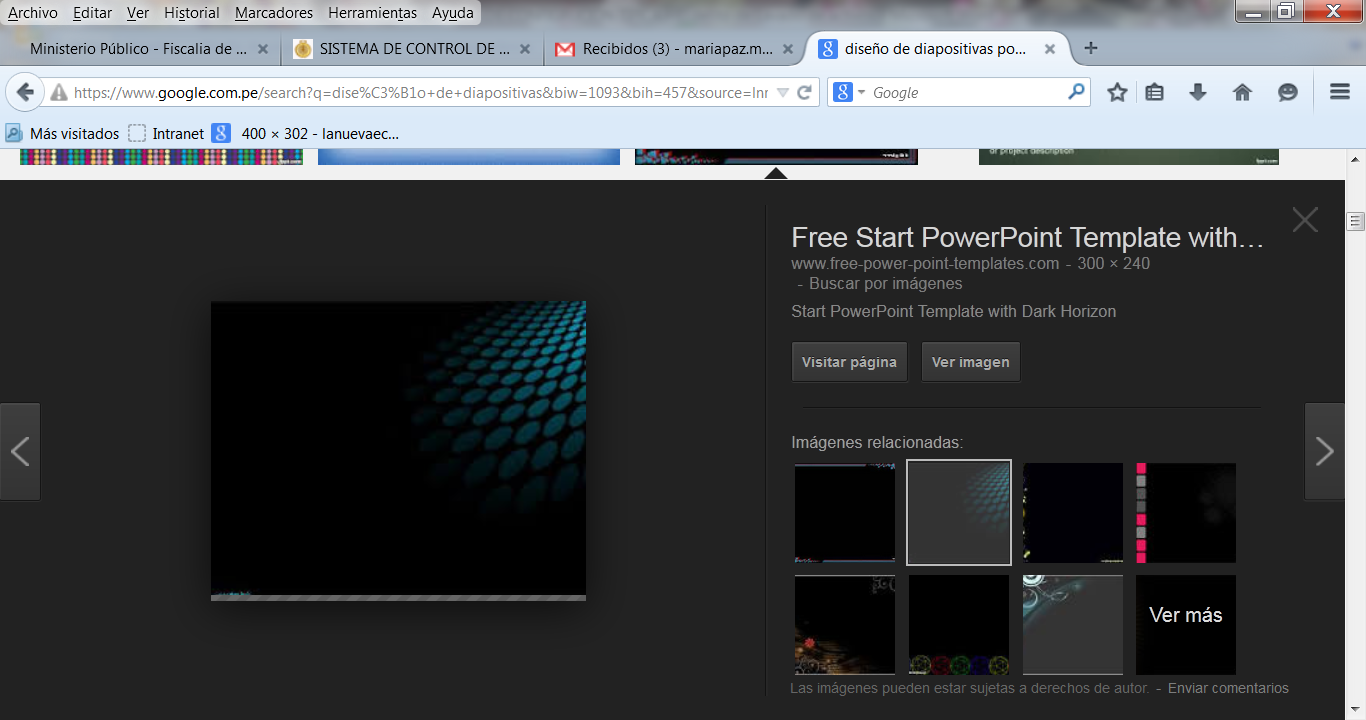 LAVADO DE ACTIVOS
El delito de Lavado de activos, al margen de su predicada autonomía que se acoge en la legislación en ciertos lineamientos jurisprudenciales, importa una conducta que acontece de forma posterior (ulterior), a la comisión de otro hecho punible, del cual se encuentra íntimamente vinculado, en el sentido de que lo que quiere el lavador (sujeto activo), es de colocar los activos de procedencia ilícita en el circuito económico, cuyo inequívoco propósito es de revestir a dicho capital de un ropaje de licitud, para así poder darle circulación al mismo y al final, poder alcanzar la etapa final de todo proceso de Lavado de Activos, esto es, la denominada "Reintegración" y así el autor del delito precedente, pueda obtener provecho de las utilidades de las actividades económicas reportadas por el uso de dicho capital.
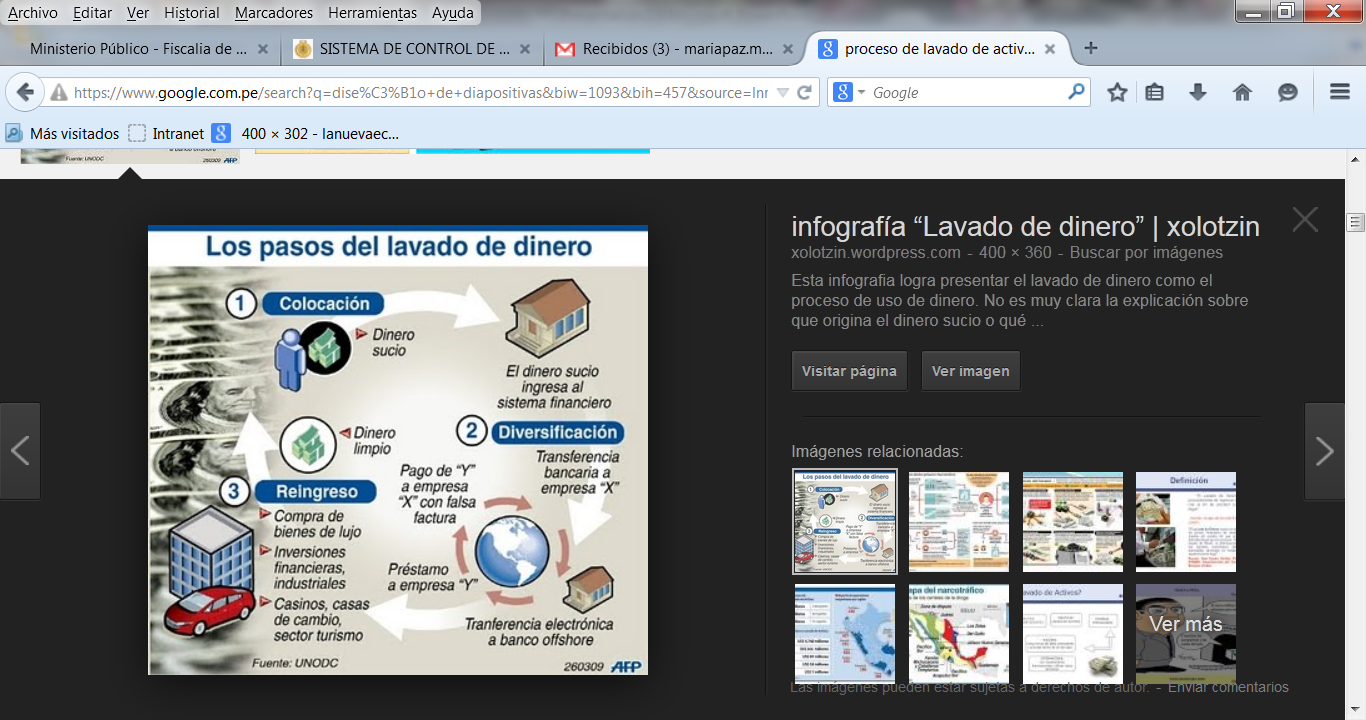 REINTEGRACIÓN
Circuito Económico
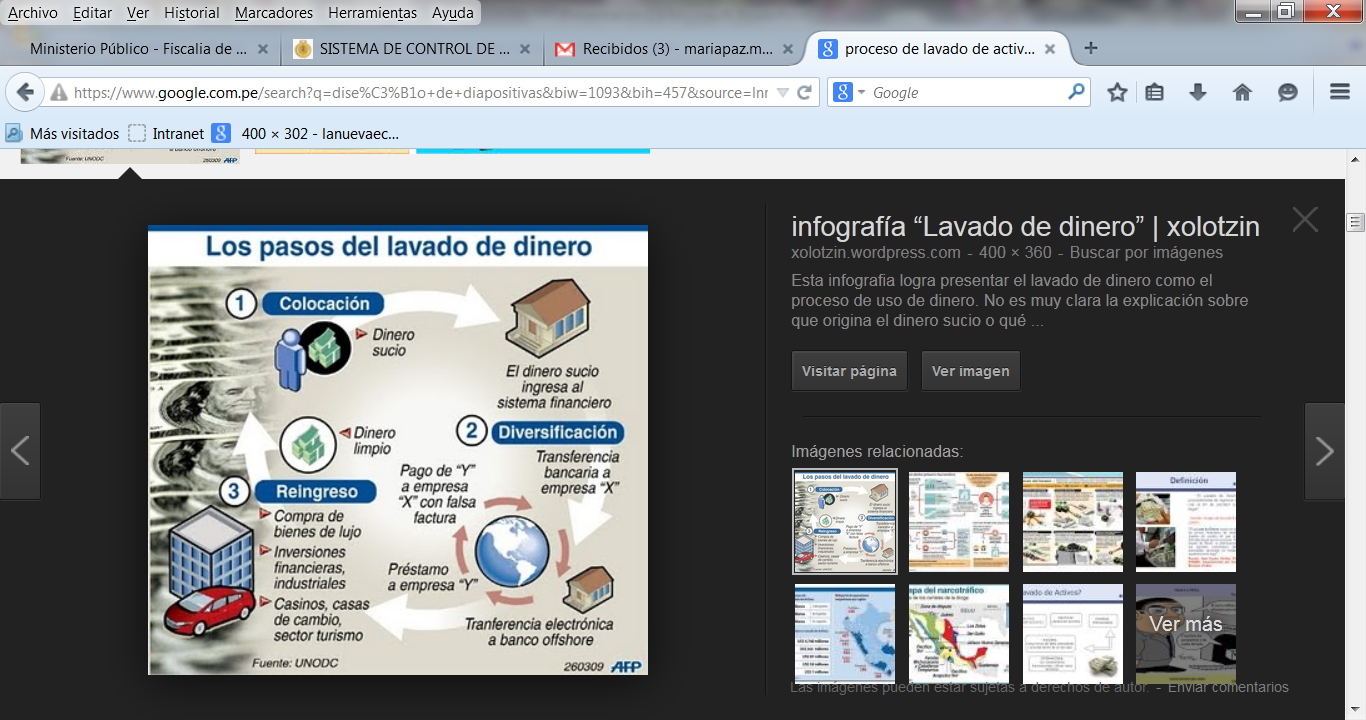 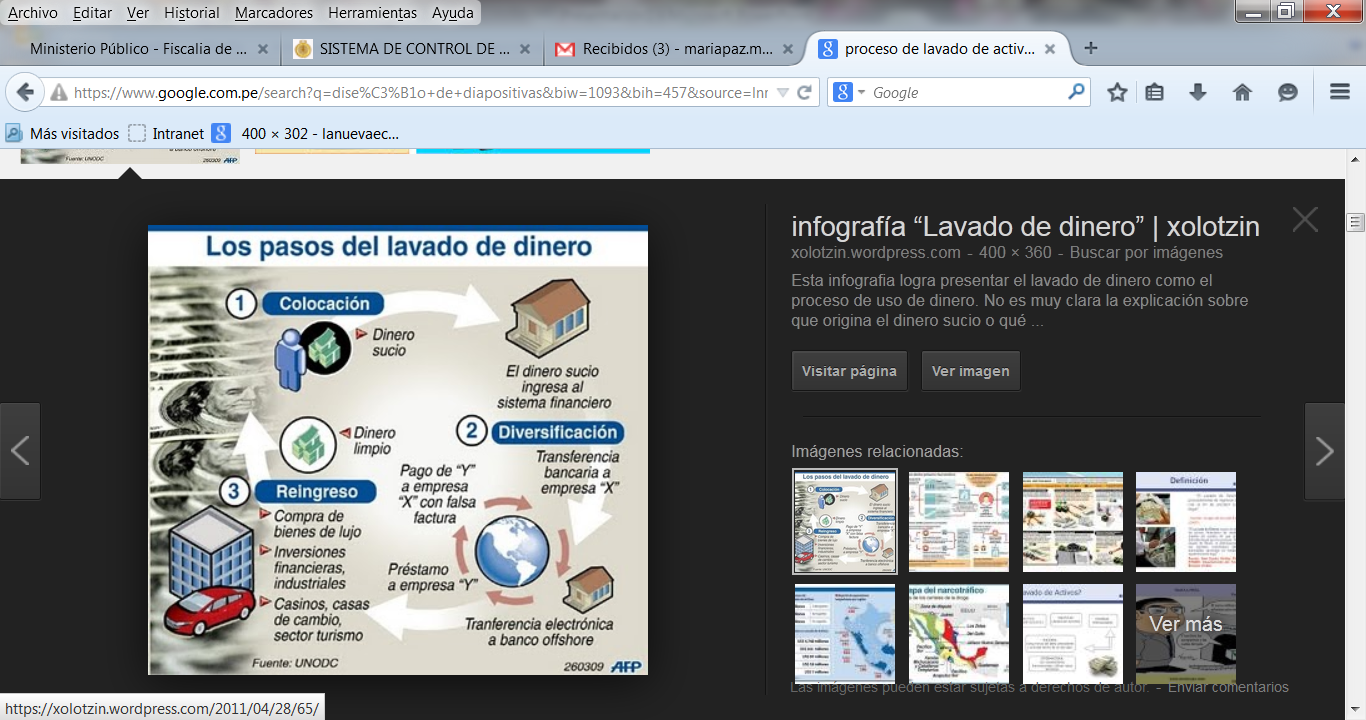 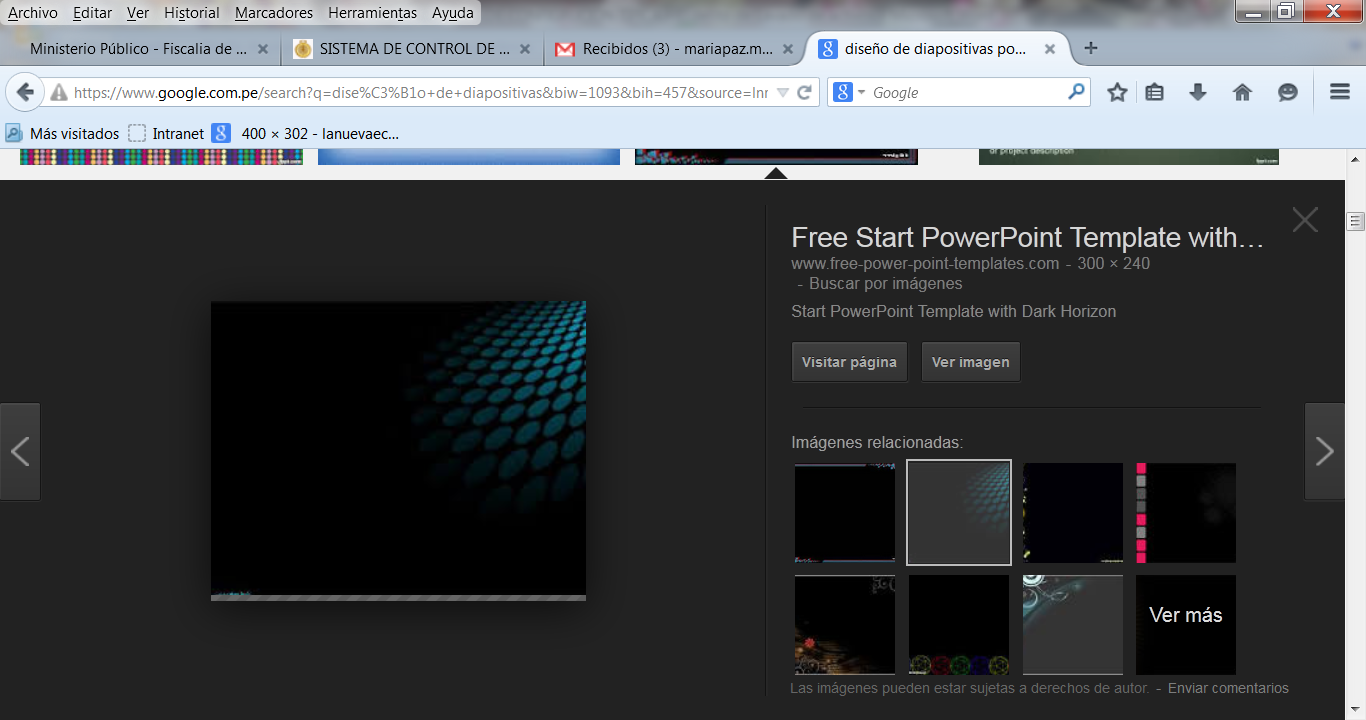 LAVADO DE ACTIVOS
Siendo así, la materialidad sustantiva de cada modalidad del injusto (de Lavado de Activos), debe ser analizada de forma particular, definida por la naturaleza del bien jurídico protegido, cuya incidencia de mayor relieve, es la transparencia de los activos que ingresan al sistema económico (libre circulación de los bienes), en cuanto al legítimo interés del Estado, de la sociedad y de los agentes económicos, de que sólo circulen en el mercado, activos de procedencia lícita; de no ser así, se corre el grave riesgo de que se perturben las variables y principios que rigen una economía social de mercado.
SISTEMA ECONÓMICO
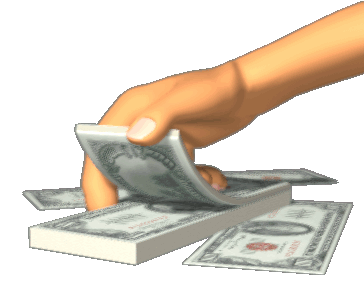 Activos
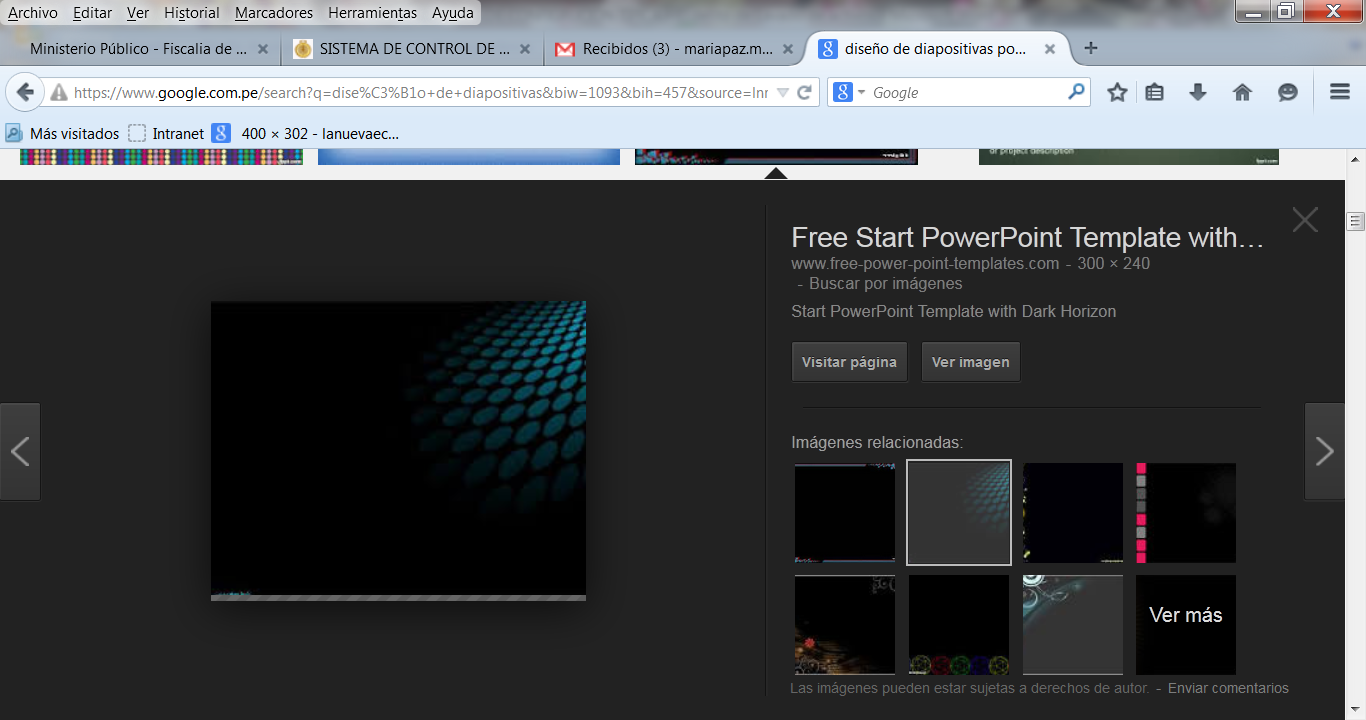 LAVADO DE ACTIVOS
Resultando, que en el presente caso, la imputación delictiva tiene que ver con el supuesto delictivo de «Actos de Conversión y Transferencia», reglado en el artículo 1° de la Ley N° 27765 -aplicable conforme el principio de temporalidad normativa-, que a la letra dispone lo siguiente: "El que convierte o transfiere dinero, bienes, efectos o ganancias cuyo origen ilícito conoce o puede presumir, y dificulta la identificación de su origen, su incautación o decomiso; será reprimido con pena privativa de la libertad no menor de ocho ni mayor de quince años y con ciento veinte a trescientos cincuenta días multa”.
 Derogada por el Decreto Legislativo N° 1106.
Se tiene así, que la adquisición de un bien, supone un acto típico de «transferencia», , esto es la compraventa de un bien (mueble o inmueble), que al efecto debemos remitirnos a las normas del Derecho civil, en cuanto a determinar la perfección de este acto jurídico (contrato); según dichas dispositivos legales, éste toma lugar cuando el vendedor materializa la transferencia del bien y cuando el comprador cumple con abonar el precio convenido. Según esta definición no puede postularse la tesis de un delito permanente, al constituir un delito de consumación instantáneo, pues como la misma Corte Suprema lo ha enfatizado en el Acuerdo Plenario N° 2-2010 (Fundamento 16);: "(...) resulta pertinente destacar que las distintas modalidades de conversión y transferencia que contiene el artículo Io de la Ley 27765 constituyen modalidades de delitos instantáneos. Siendo así el momento consumativo coincidirá con la mera realización de cualquiera de las formas señaladas por la ley"; esto quiere decir, cuando se materializa la transferencia del bien, máxime, cuando el mismo Tribunal Supremo, en cuanto al interés jurídico tutelado (Fundamento 13), ha dejado en claro que: "(...) los actos de colocación e intercalación comprometen la estabilidad, transparencia y legitimidad del sistema económico-financiero", tal como se sostuvo líneas atrás, por lo que en esta modalidad del injusto de Lavado de Activos nada tiene que ver como bien jurídico protegido la Administración de Justicia.  Así, en la doctrina nacional GALVEZ VILLEGAS, al indicar que los supuestos del primer artículo de la ley, se tratan de supuestos instantáneos (El Delito de Lavado de Activos. Jurista Editores, 2da. edición, agosto del 2009, pág. 111).
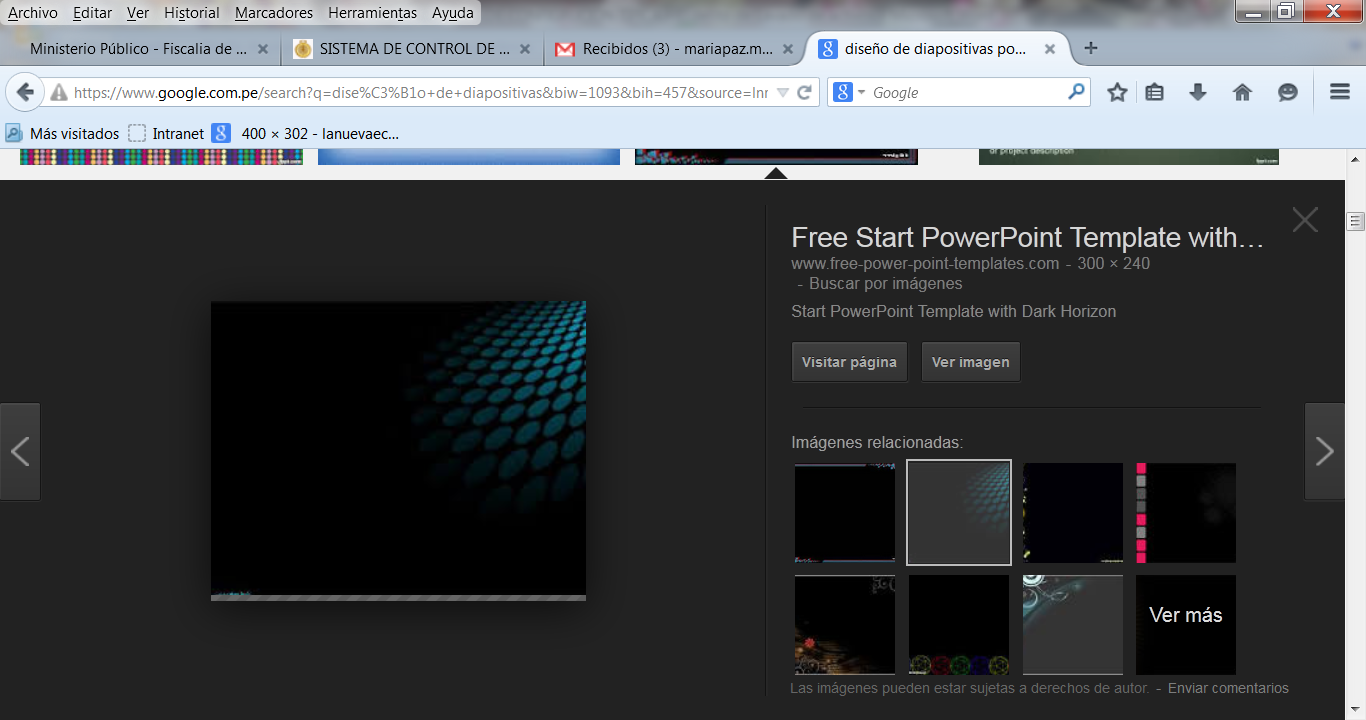 LAVADO DE ACTIVOS
Por consiguiente, en sujeción estricta al principio de legalidad, tomando en cuenta que la posibilidad de aplicar en nuestro país la figura del auto-lavado, recién se da en julio del 2007, con la modificación efectuada al artículo 6° de la Ley N° 27765, no resulta aplicable al caso que nos ocupa esta doble incriminación, que afectaría los fines esenciales que ha desplegar la vigencia normativa en la psique de los ciudadanos (de comunicación y de motivación);  . Bacigalupo, al respecto anota que (...) la ley penal quiere prevenir la comisión de hechos punibles imponiendo deberes y amenazando su cumplimiento con la aplicación de una pena.

 Por lo tanto, la ley quiere, ante todo, motivar al autor y esto sólo podría hacerlo una ley preexistente a la decisión de éste; Derecho Penal. Parte General, ARA EDITORES, Lima, 2004, pág., 179.
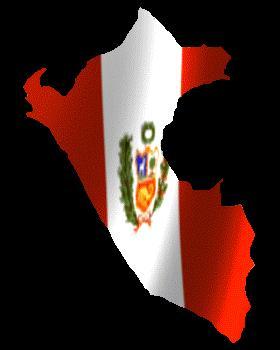 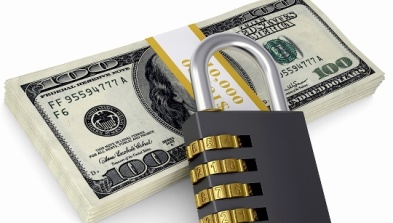 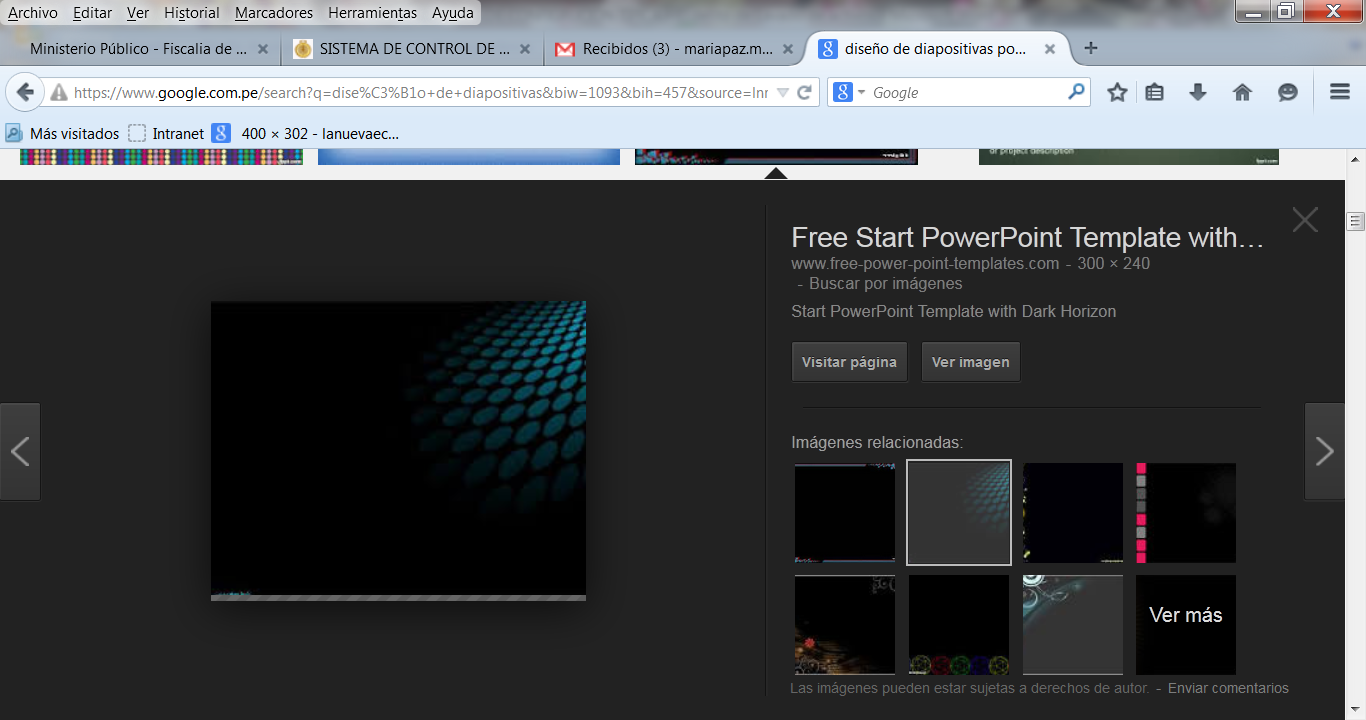 LAVADO DE ACTIVOS
Siendo de recibo, que los individuos para poder motivarse conforme los preceptos legales (penales), deben primero conocerlo, para que así se produzca el fenómeno de interiorización normativa, y así poder amoldar su conducta con arreglo a los fines que se recogen en los tipos legales. Así, en la doctrina especializada, cuando se indica que toda persona tiene derecho a poder calcular la trascendencia jurídica de sus actos en el momento en que los realiza, sin tener que contar con los cambios de valoración que de esos mismos hechos pueda hacer posteriormente el legislador (Mora Sánchez, J.M.  y otros; Derecho Penal. Parte General, TIRANT LO BLANCH, VALENCIA, 2004, pág. 275); en palabras de QUINTERO OLIVARES, es una garantía fundamental en el Estado de Derecho: la seguridad jurídica, entendida como el derecho a saber lo que está prohibido penalmente y la pena que se conmina (Manual de Derecho Penal. Parte General. ARANZADI, 2da. edición, 2000, pág. 159).
En tal entendido, aplicar la disposición prevista en el artículo 6° de la Ley N° 27765, a hechos que sucedieron con anterioridad, implica conmover en toda su esencia el principio de irretroactividad normativa, tal como se desprende del artículo 6° del Código Penal y artículo 2° numeral 24 apartado d) de la Constitución Política del Estado.